Starter
Correct five sentences from section A and five from section B
LO: To learn how to write and understand Iambic Pentameter
Iambic Pentameter
http://shakespeare.about.com/od/shakespeareslanguage/a/Iambic-Pentameter-Examples.htm
Iambic pentameter is a verse rhythm often used in Shakespeare’s writing
It has 10 syllables per line
Syllables alternate between stressed and unstressed beats, creating this pattern: “de/DUM de/DUM de/DUM de/DUM de/DUM”
Shakespeare played around with this structure to create different effects (for example, he changed the stress pattern and added syllables)
Generally speaking, high class characters speak in iambic pentameter; lower class characters speak in prose
Iambic Pentameter
An Iamb is a pair of syllables, in which the second syllable is stressed.
Annoy
Recall
Deny.
Around
Alarm
Attempt
Compare
The Dog
My Word!
No Way!
I Am!
Iambic Pentameter
An Iamb is a pair of syllables, in which the second syllable is stressed.

Which of these is NOT an Iamb?
Regard
Reply
Undo
Tasty
Aware
Football
Hurray
Today
Title
Iambic Pentameter
An Iamb is a pair of syllables, in which the second syllable is stressed.

Which of these is NOT an Iamb?
Regard
Reply
Undo
Tasty
Aware
Football
Hurray
Today
Title
Iambic Pentameter
An Iamb is a pair of syllables, in which the second syllable is stressed.

Which of these is NOT an Iamb?
Regard
Reply
Undo
Tasty
Aware
Football
Hurray
Today
Title
Iambic Pentameter
An Iamb is a pair of syllables, in which the second syllable is stressed.

Which of these is NOT an Iamb?
Regard
Reply
Undo
Tasty
Aware
Football
Hurray
Today
Title
Here is a famous Iamb....
Iambic Pentameter
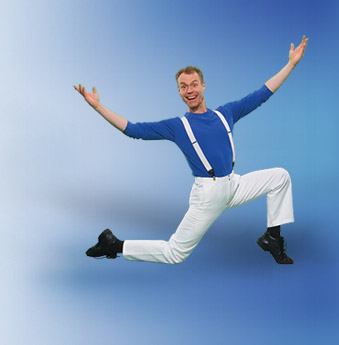 Ta-da!
Iambic Pentameter
KING HENRY V:Once more unto the breach, dear friends, once more;Or close the wall up with our English dead.
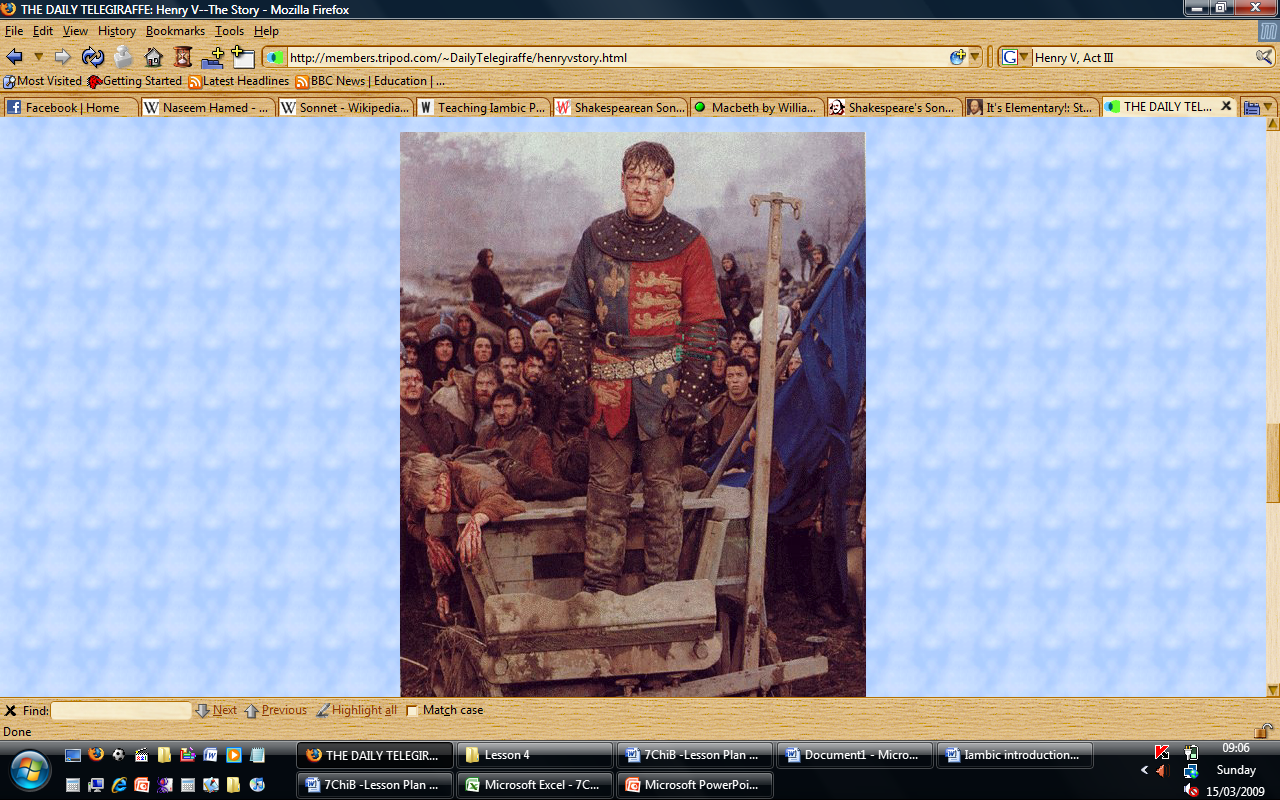 Write this phrase down in your books.

Draw a little line underneath the parts of the lines that you would stress. How many are there per line?
LO: To learn how to write and understand Iambic Pentameter
On the following slides, some lines will be Iambic Pentameter, others won’t be
If you think they are, put your thumb UP
If you think not, put your thumb DOWN

Remember – if it’s not 10 syllables, it can’t be Iambic Pentameter.
LO: To learn how to write and understand Iambic Pentameter
Once more unto the breach dear friends, once more.
LO: To learn how to write and understand Iambic Pentameter
Once more unto the breach dear friends, once more.
LO: To learn how to write and understand Iambic Pentameter
He clasps the crag with crooked hands.
LO: To learn how to write and understand Iambic Pentameter
He clasps the crag with crooked hands.
LO: To learn how to write and understand Iambic Pentameter
I was always quiet in my school.
LO: To learn how to write and understand Iambic Pentameter
I was always quiet in my school.
LO: To learn how to write and understand Iambic Pentameter
Why the devil came you between us?
 I was hurt under your arm.
LO: To learn how to write and understand Iambic Pentameter
Why the devil came you between us?
 I was hurt under your arm.
LO: To strengthen understanding of Iambic pentameter. To revise the conventions of the Sonnet.
“Two households, both alike in dignity.
In fair Verona, where we lay our scene.
From ancient grudge break to new mutiny.
Where civil blood makes civil hands unclean.”
LO: To learn how to write and understand Iambic Pentameter
“Two households, both alike in dignity.
In fair Verona, where we lay our scene.
From ancient grudge break to new mutiny.
Where civil blood makes civil hands unclean.”
LO: To learn how to write and understand Iambic Pentameter
Ok, so let’s get started with the task.
LO: To learn how to write and understand Iambic Pentameter
Ok, so let’s get started with the task.
Discussion of the rhythm
http://www.bbc.co.uk/education/clips/z3rjxnb

Write down one fact or interesting line.
Mini plenary
Think of one reason why Shakespeare wrote in Iambic Pentameter
Lines from Macbeth Worksheet
Feminine endings
Is this a dagger which I see before me,The handle toward my hand? Come, let me clutch thee.I have thee not, and yet I see thee still.Art thou not, fatal vision, sensibleTo feeling as to sight? or art thou butA dagger of the mind, a false creation,
Why does Shakespeare use Iambic pentameter?
Iambic Pentameter shows power, authority and control of the character
When it is broken, this shows confusion and fear
Lower class characters speak in prose – not in Iambic pentameter
Plenary
Plenary Cube

Write down one question you still have on a post it note
Thou crusty wreck upon a dirty shore!
Go hence, thou stink’st, thou look’st like a disease!
Thou waste of time, and space, and air, and fun.
Thou worm-infested gigglewort of a crumpet!
Shall I compare thee to a summer’s day?
I have no hands and so I cannot clap.
I don’t like this film, it’s rubbish.
Have you seen my dog? I can’t find him.
Oh no, it seems that I have lost my dog.
Two households both alike in dignity.
In fair Verona where we lay our scene.
But soft, what light from yonder window breaks?
How am I supposed to know that? 
Oh no! It seems my leg is now on fire.
Oh, she doth teach the torches to burn bright
Thou crusty wreck upon a dirty shore!
Go hence, thou stink’st, thou look’st like a disease!
Thou waste of time, and space, and air, and fun.
Thou worm-infested gigglewort of a crumpet!
Shall I compare thee to a summer’s day?
I have no hands and so I cannot clap.
I don’t like this film, it’s rubbish.
Have you seen my dog? I can’t find him.
Oh no, it seems that I have lost my dog.
Two households both alike in dignity.
In fair Verona where we lay our scene.
But soft, what light from yonder window breaks?
How am I supposed to know that? 
Oh no! It seems my leg is now on fire.
Oh, she doth teach the torches to burn bright
Thou crusty wreck upon a dirty shore!
Go hence, thou stink’st, thou look’st like a disease!
Thou waste of time, and space, and air, and fun.
Thou worm-infested gigglewort of a crumpet!
Shall I compare thee to a summer’s day?
I have no hands and so I cannot clap.
I don’t like this film, it’s rubbish.
Have you seen my dog? I can’t find him.
Oh no, it seems that I have lost my dog.
Two households both alike in dignity.
In fair Verona where we lay our scene.
But soft, what light from yonder window breaks?
How am I supposed to know that? 
Oh no! It seems my leg is now on fire.
Oh, she doth teach the torches to burn bright
Thou crusty wreck upon a dirty shore!
Go hence, thou stink’st, thou look’st like a disease!
Thou waste of time, and space, and air, and fun.
Thou worm-infested gigglewort of a crumpet!
Shall I compare thee to a summer’s day?
I have no hands and so I cannot clap.
I don’t like this film, it’s rubbish.
Have you seen my dog? I can’t find him.
Oh no, it seems that I have lost my dog.
Two households both alike in dignity.
In fair Verona where we lay our scene.
But soft, what light from yonder window breaks?
How am I supposed to know that? 
Oh no! It seems my leg is now on fire.
Oh, she doth teach the torches to burn bright
Thou crusty wreck upon a dirty shore!
Go hence, thou stink’st, thou look’st like a disease!
Thou waste of time, and space, and air, and fun.
Thou worm-infested gigglewort of a crumpet!
Shall I compare thee to a summer’s day?
I have no hands and so I cannot clap.
I don’t like this film, it’s rubbish.
Have you seen my dog? I can’t find him.
Oh no, it seems that I have lost my dog.
Two households both alike in dignity.
In fair Verona where we lay our scene.
But soft, what light from yonder window breaks?
How am I supposed to know that? 
Oh no! It seems my leg is now on fire.
Oh, she doth teach the torches to burn bright
Thou crusty wreck upon a dirty shore!
Go hence, thou stink’st, thou look’st like a disease!
Thou waste of time, and space, and air, and fun.
Thou worm-infested gigglewort of a crumpet!
Shall I compare thee to a summer’s day?
I have no hands and so I cannot clap.
I don’t like this film, it’s rubbish.
Have you seen my dog? I can’t find him.
Oh no, it seems that I have lost my dog.
Two households both alike in dignity.
In fair Verona where we lay our scene.
But soft, what light from yonder window breaks?
How am I supposed to know that? 
Oh no! It seems my leg is now on fire.
Oh, she doth teach the torches to burn bright
Thou crusty wreck upon a dirty shore!
Go hence, thou stink’st, thou look’st like a disease!
Thou waste of time, and space, and air, and fun.
Thou worm-infested gigglewort of a crumpet!
Shall I compare thee to a summer’s day?
I have no hands and so I cannot clap.
I don’t like this film, it’s rubbish.
Have you seen my dog? I can’t find him.
Oh no, it seems that I have lost my dog.
Two households both alike in dignity.
In fair Verona where we lay our scene.
But soft, what light from yonder window breaks?
How am I supposed to know that? 
Oh no! It seems my leg is now on fire.
Oh, she doth teach the torches to burn bright
Thou crusty wreck upon a dirty shore!
Go hence, thou stink’st, thou look’st like a disease!
Thou waste of time, and space, and air, and fun.
Thou worm-infested gigglewort of a crumpet!
Shall I compare thee to a summer’s day?
I have no hands and so I cannot clap.
I don’t like this film, it’s rubbish.
Have you seen my dog? I can’t find him.
Oh no, it seems that I have lost my dog.
Two households both alike in dignity.
In fair Verona where we lay our scene.
But soft, what light from yonder window breaks?
How am I supposed to know that? 
Oh no! It seems my leg is now on fire.
Oh, she doth teach the torches to burn bright
Thou crusty wreck upon a dirty shore!
Go hence, thou stink’st, thou look’st like a disease!
Thou waste of time, and space, and air, and fun.
Thou worm-infested gigglewort of a crumpet!
Shall I compare thee to a summer’s day?
I have no hands and so I cannot clap.
I don’t like this film, it’s rubbish.
Have you seen my dog? I can’t find him.
Oh no, it seems that I have lost my dog.
Two households both alike in dignity.
In fair Verona where we lay our scene.
But soft, what light from yonder window breaks?
How am I supposed to know that? 
Oh no! It seems my leg is now on fire.
Oh, she doth teach the torches to burn bright
Thou crusty wreck upon a dirty shore!
Go hence, thou stink’st, thou look’st like a disease!
Thou waste of time, and space, and air, and fun.
Thou worm-infested gigglewort of a crumpet!
Shall I compare thee to a summer’s day?
I have no hands and so I cannot clap.
I don’t like this film, it’s rubbish.
Have you seen my dog? I can’t find him.
Oh no, it seems that I have lost my dog.
Two households both alike in dignity.
In fair Verona where we lay our scene.
But soft, what light from yonder window breaks?
How am I supposed to know that? 
Oh no! It seems my leg is now on fire.
Oh, she doth teach the torches to burn bright
Thou crusty wreck upon a dirty shore!
Go hence, thou stink’st, thou look’st like a disease!
Thou waste of time, and space, and air, and fun.
Thou worm-infested gigglewort of a crumpet!
Shall I compare thee to a summer’s day?
I have no hands and so I cannot clap.
I don’t like this film, it’s rubbish.
Have you seen my dog? I can’t find him.
Oh no, it seems that I have lost my dog.
Two households both alike in dignity.
In fair Verona where we lay our scene.
But soft, what light from yonder window breaks?
How am I supposed to know that? 
Oh no! It seems my leg is now on fire.
Oh, she doth teach the torches to burn bright
Thou crusty wreck upon a dirty shore!
Go hence, thou stink’st, thou look’st like a disease!
Thou waste of time, and space, and air, and fun.
Thou worm-infested gigglewort of a crumpet!
Shall I compare thee to a summer’s day?
I have no hands and so I cannot clap.
I don’t like this film, it’s rubbish.
Have you seen my dog? I can’t find him.
Oh no, it seems that I have lost my dog.
Two households both alike in dignity.
In fair Verona where we lay our scene.
But soft, what light from yonder window breaks?
How am I supposed to know that? 
Oh no! It seems my leg is now on fire.
Oh, she doth teach the torches to burn bright
Thou crusty wreck upon a dirty shore!
Go hence, thou stink’st, thou look’st like a disease!
Thou waste of time, and space, and air, and fun.
Thou worm-infested gigglewort of a crumpet!
Shall I compare thee to a summer’s day?
I have no hands and so I cannot clap.
I don’t like this film, it’s rubbish.
Have you seen my dog? I can’t find him.
Oh no, it seems that I have lost my dog.
Two households both alike in dignity.
In fair Verona where we lay our scene.
But soft, what light from yonder window breaks?
How am I supposed to know that? 
Oh no! It seems my leg is now on fire.
Oh, she doth teach the torches to burn bright
Thou crusty wreck upon a dirty shore!
Go hence, thou stink’st, thou look’st like a disease!
Thou waste of time, and space, and air, and fun.
Thou worm-infested gigglewort of a crumpet!
Shall I compare thee to a summer’s day?
I have no hands and so I cannot clap.
I don’t like this film, it’s rubbish.
Have you seen my dog? I can’t find him.
Oh no, it seems that I have lost my dog.
Two households both alike in dignity.
In fair Verona where we lay our scene.
But soft, what light from yonder window breaks?
How am I supposed to know that? 
Oh no! It seems my leg is now on fire.
Oh, she doth teach the torches to burn bright
Thou crusty wreck upon a dirty shore!
Go hence, thou stink’st, thou look’st like a disease!
Thou waste of time, and space, and air, and fun.
Thou worm-infested gigglewort of a crumpet!
Shall I compare thee to a summer’s day?
I have no hands and so I cannot clap.
I don’t like this film, it’s rubbish.
Have you seen my dog? I can’t find him.
Oh no, it seems that I have lost my dog.
Two households both alike in dignity.
In fair Verona where we lay our scene.
But soft, what light from yonder window breaks?
How am I supposed to know that? 
Oh no! It seems my leg is now on fire.
Oh, she doth teach the torches to burn bright
Thou crusty wreck upon a dirty shore!
Go hence, thou stink’st, thou look’st like a disease!
Thou waste of time, and space, and air, and fun.
Thou worm-infested gigglewort of a crumpet!
Shall I compare thee to a summer’s day?
I have no hands and so I cannot clap.
I don’t like this film, it’s rubbish.
Have you seen my dog? I can’t find him.
Oh no, it seems that I have lost my dog.
Two households both alike in dignity.
In fair Verona where we lay our scene.
But soft, what light from yonder window breaks?
How am I supposed to know that? 
Oh no! It seems my leg is now on fire.
Oh, she doth teach the torches to burn bright
LO: To learn how to write and understand Iambic Pentameter
Now once you’ve put your books and things away,
It’s time to leave, and carry on your day.
I wish in some ways that you all could stay,
But since you can’t, you’d better go away.
LO: To learn how to write and understand Iambic Pentameter
Now once you’ve put your books and things away,
It’s time to leave, and carry on your day.
I wish in some ways that you all could stay,
But since you can’t, you’d better go away.